iFrat
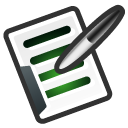 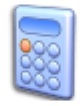 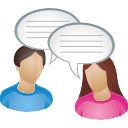 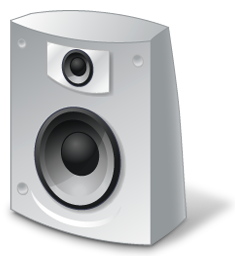 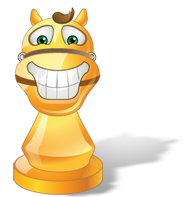 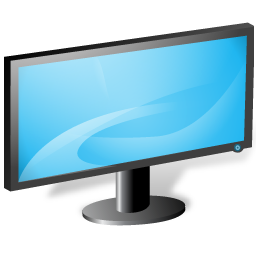 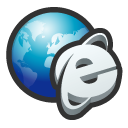 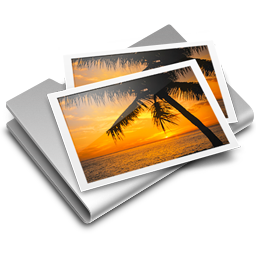 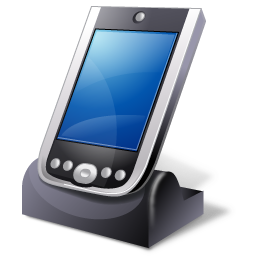 iFrat
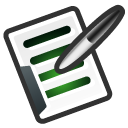 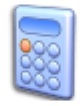 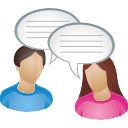 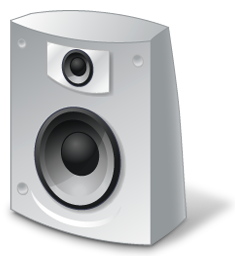 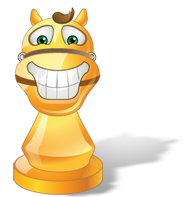 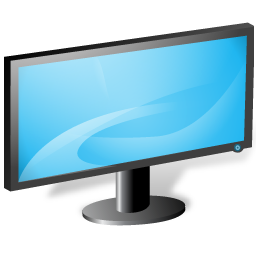 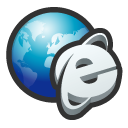 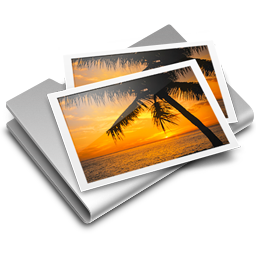 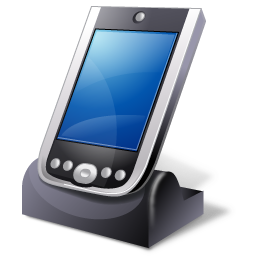 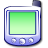 SMS hotline: 079 512 12 92
iFrat
JUKEBOX
- VIDEO -
ENTRATE NEL MIO BLOG
- LIVE -
DAI CI SEI
LA GIUSTA DIREZIONE
MAI SOLI
YOUR LOVE IS IN ME
iFrat
CALCOLATRICE
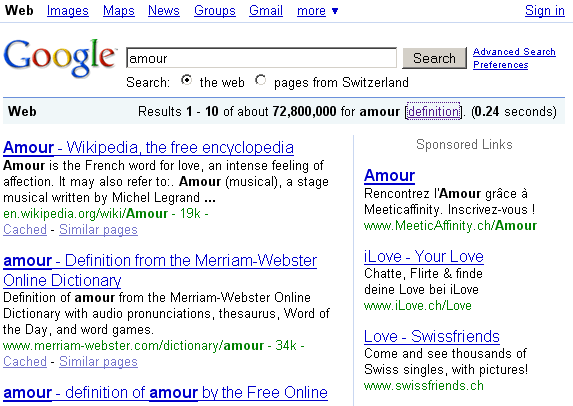 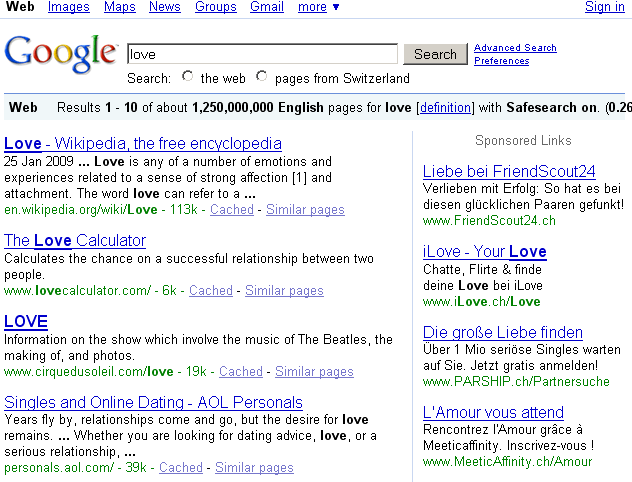 iFrat
CALCOLATRICE
+ amour pour tous = +  joie
[Speaker Notes: ++++
Link to PPT Esperienza Dominik]
iFrat
CALCOLATRICE
aimer en 1er x aimer en 1er 
= amour multiplié
[Speaker Notes: xxxxxx]
iFrat
CALCOLATRICE
- douleurs ÷ tous = joie ora
[Speaker Notes: ----]
iFrat
CALCOLATRICE
% si on fait 1% = Dieu fa 99%
[Speaker Notes: %%%%]
iFrat
CALCOLATRICE
÷ ce qu‘on a et ce qu‘on est = liberté
[Speaker Notes: =====]
iFrat
[Speaker Notes: processing]
[Speaker Notes: rotating]
[Speaker Notes: processing]
WebTV
„Entre dansmon blog“
Genverde
„Uno per l’altro“
Genrosso
iFrat
iFrat
[Speaker Notes: Video „entrate nel mio blog“ francese]
WebTV
„Entre dansmon blog“
Genverde
„Uno per l’altro“
Genrosso
iFrat
iFrat
[Speaker Notes: processing]
[Speaker Notes: rotating]
[Speaker Notes: processing]
Internet
http://www.ifrat.ch/ifratblog-home.ch
iFrat
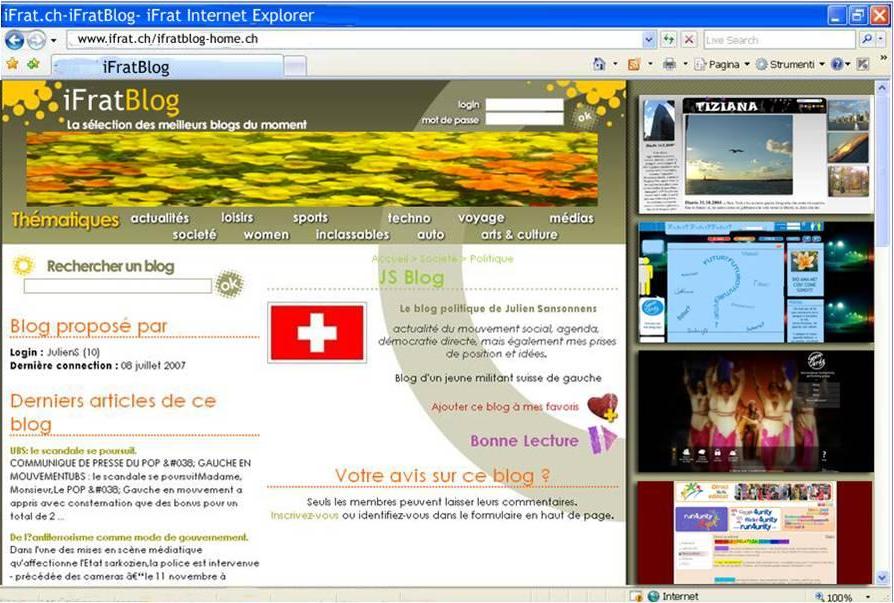 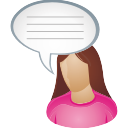 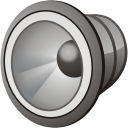 [Speaker Notes: Esperienza Alessandra]
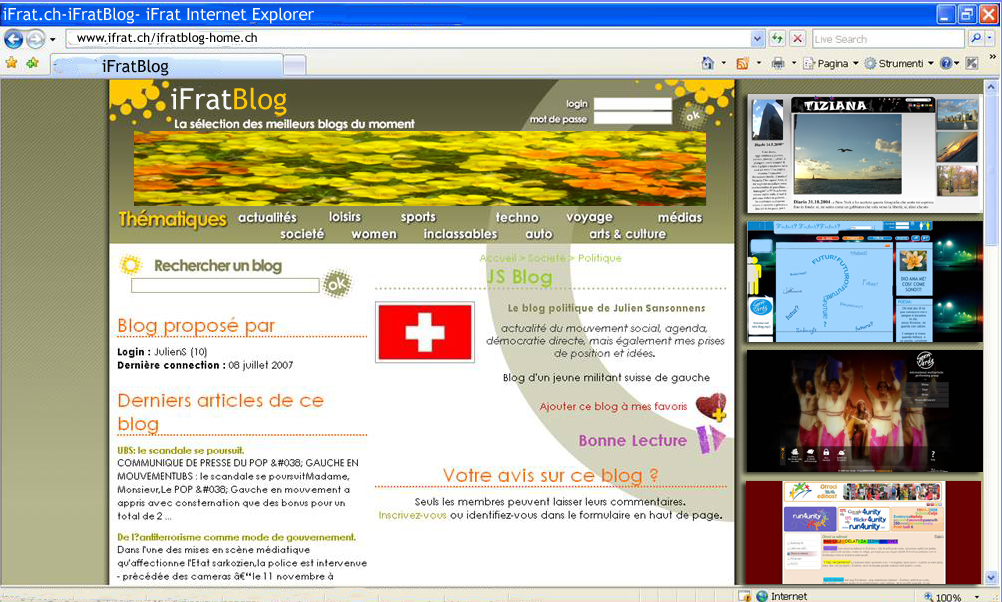 Internet
iFrat
iFrat
Mémoire
Ressources système
Paramètres avancés
iFrat
existe depuis 65 ans
[Speaker Notes: Video Chiara, Supercongresso 2002, Storia
Da „Come è successo?“a „C‘è quel che tu cerchi. E‘ Dio che è amore“]
iFrat
Mémoire
Ressources système
Paramètres avancés
iFrat
[Speaker Notes: processing]
[Speaker Notes: rotating]
[Speaker Notes: processing]
America
iFrat
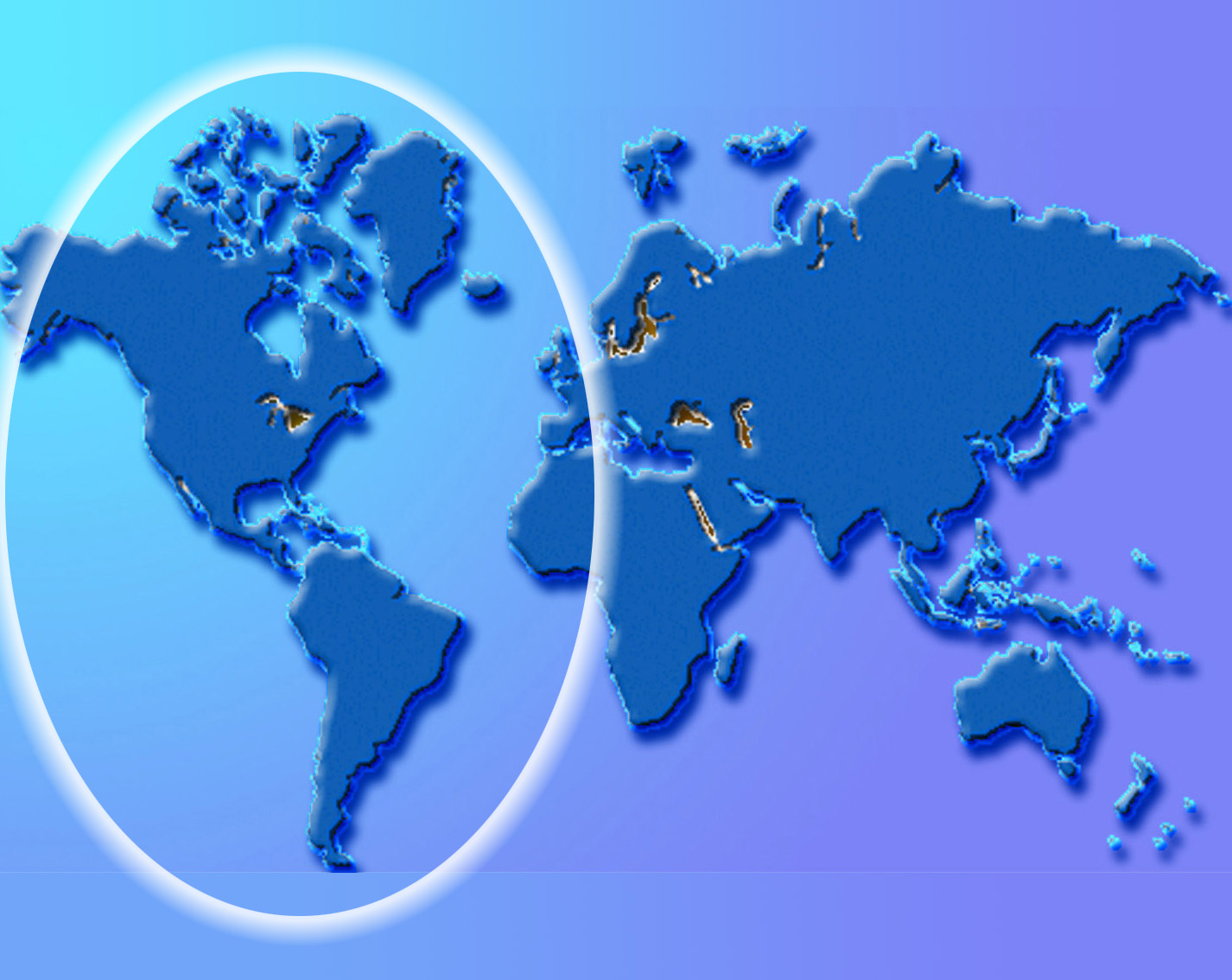 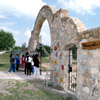 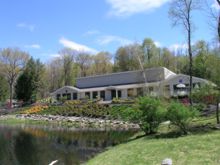 EL DIAMANTE (Messico)
LUMINOSA (USA)
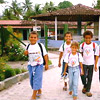 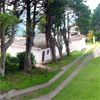 SANTA MARIA (Brasile)
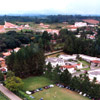 NUVOLETTA (Venezuela)
GINETTA (Brasile)
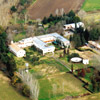 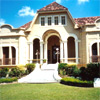 ALTA GRACIA 
(Argentina)
LIA (Argentina)
Africa e Asia
iFrat
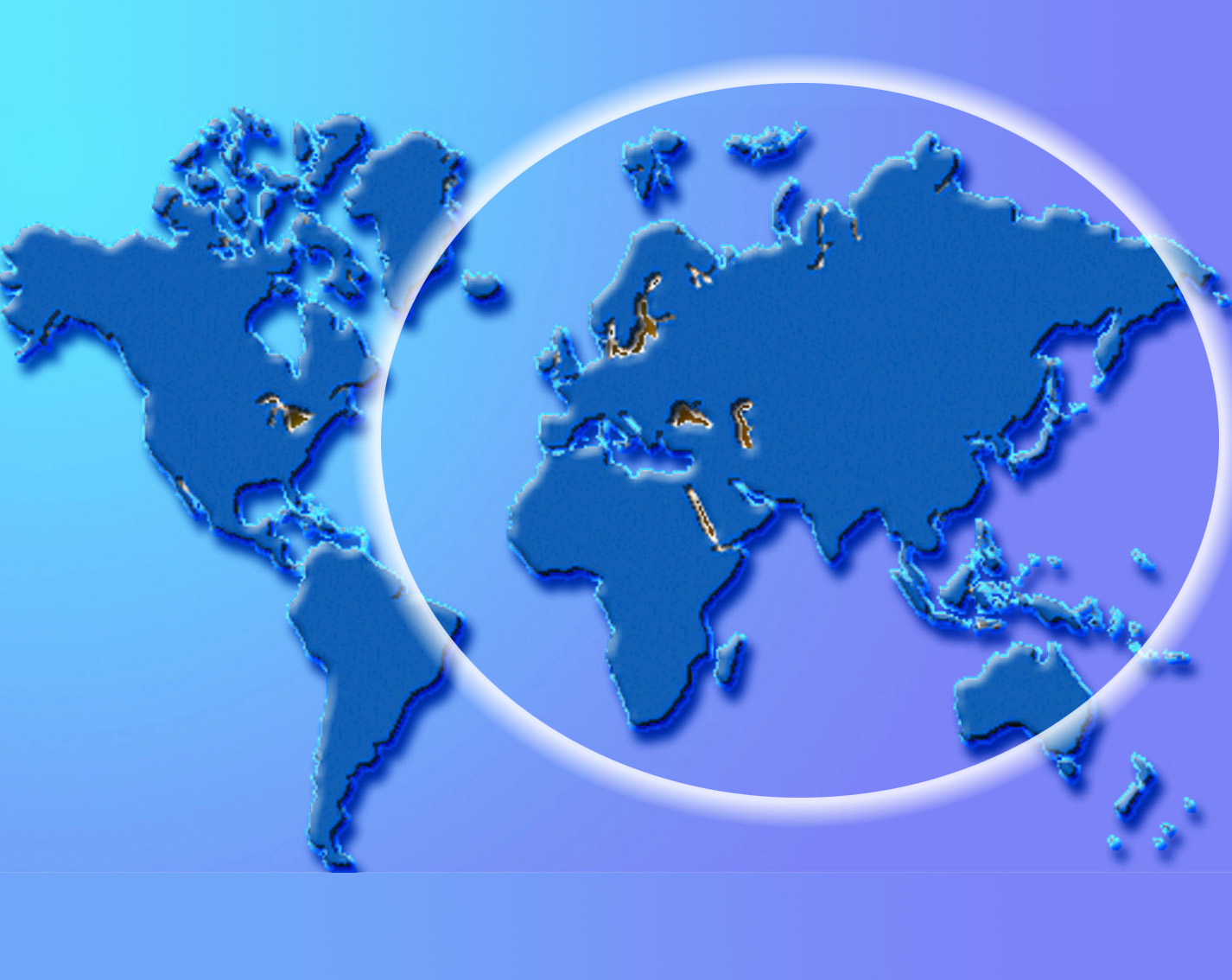 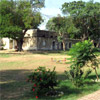 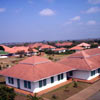 DALWAL (Pakistan)
PIERO (Kenya)
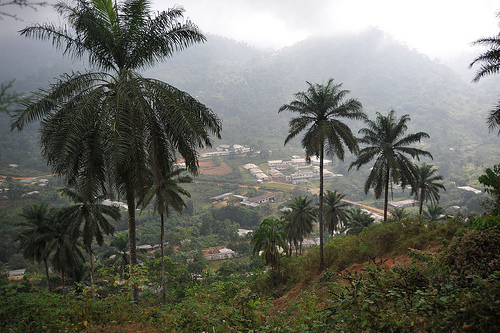 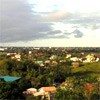 FONTEM (Camerun)
PACE (Filippine)
Europa
iFrat
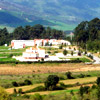 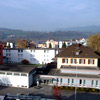 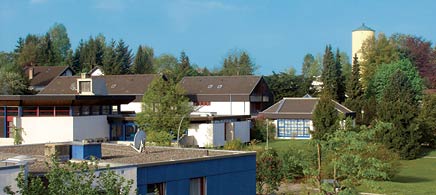 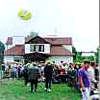 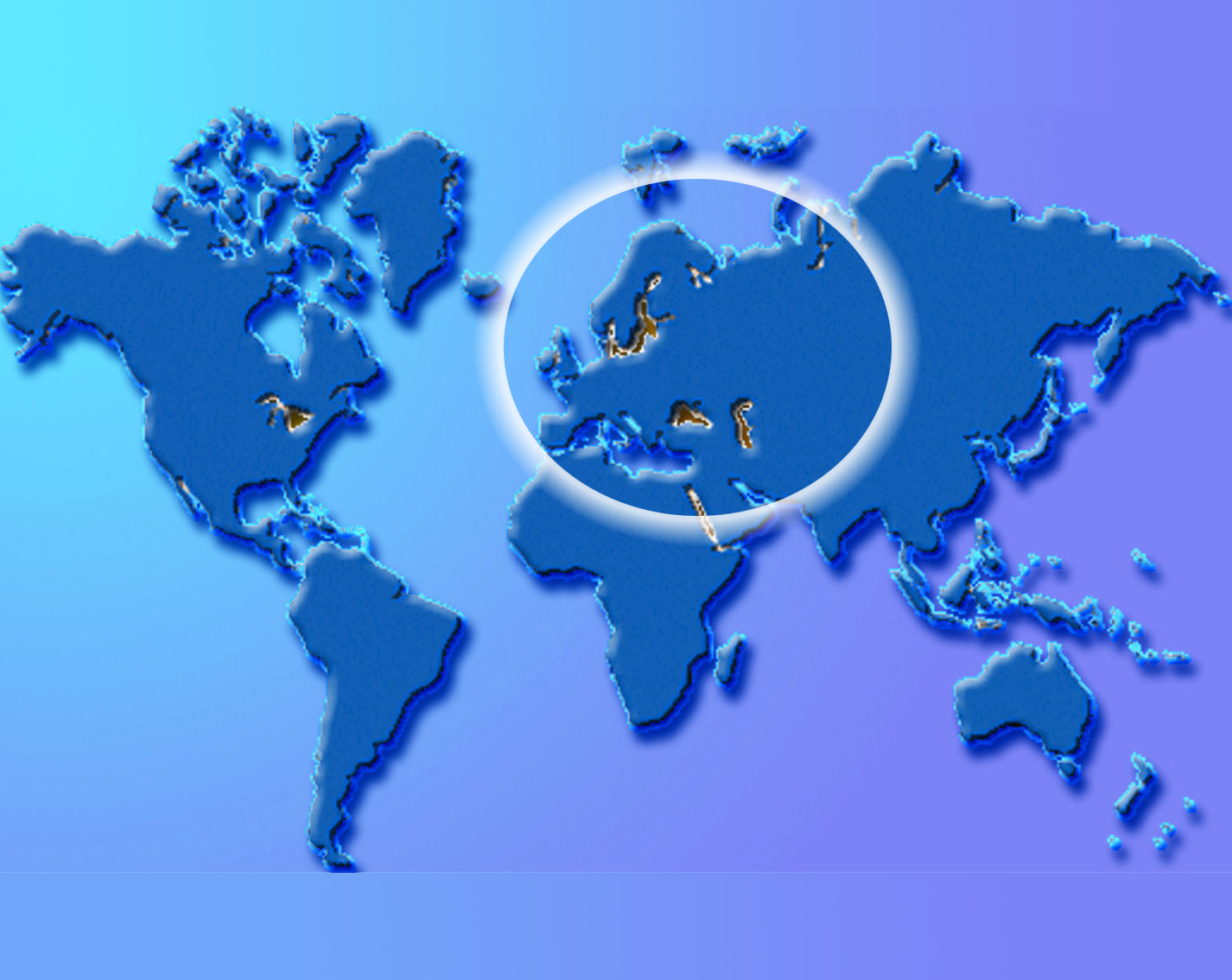 ARCO IRIS 
(Portogallo)
FIORE (Polonia)
ECKSTEIN (Svizzera)
OTTMARING (Germania)
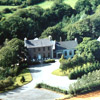 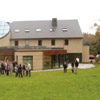 LIETA (Irlanda)
VITA (Belgio)
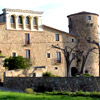 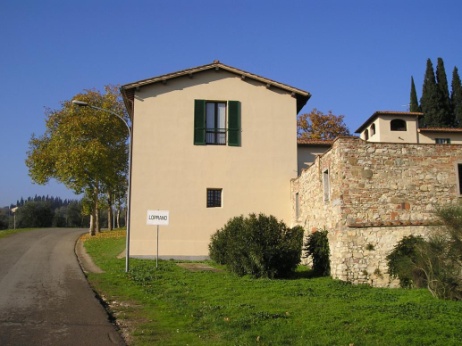 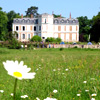 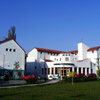 CASTELLO ESTERIORE
(Spagna)
LOPPIANO (Italia)
GIULIO (Francia)
GIOSI (Austria)
iFrat
Mémoire
Ressources système
Paramètres avancés
iFrat
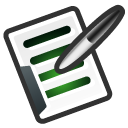 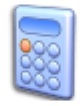 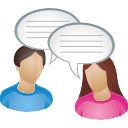 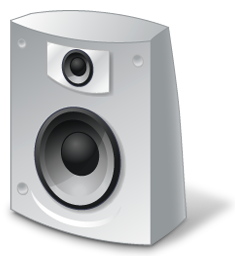 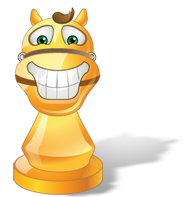 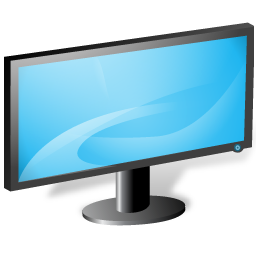 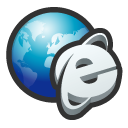 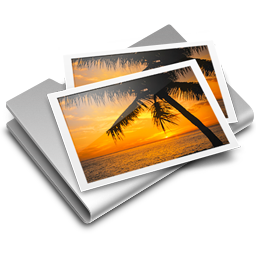 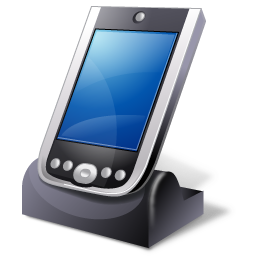